三、华佗楼改造后实验室
SPF动物房
细胞学实验室
ICP-MS实验室
运动障碍测评室
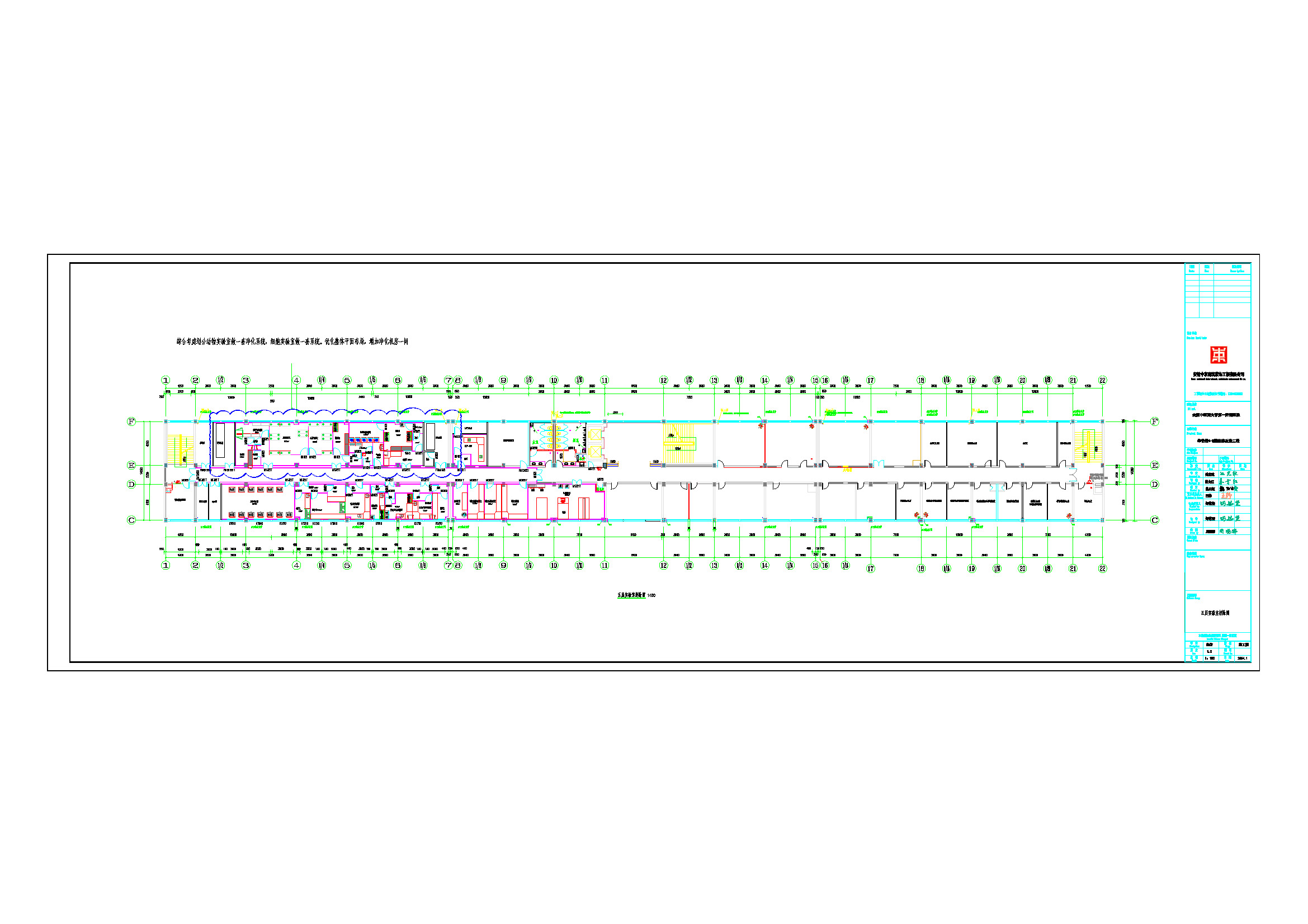 微波消解实验室
神经肌肉病理实验室
行为学实验室
二代测序实验室
神经成像室
中央实验室
神经生物实验室